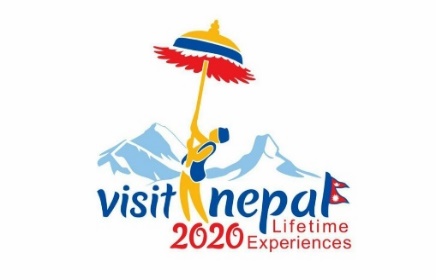 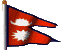 प्रथम चौमासिक प्रगति समिक्षा२०७६/०७७
खाद्य तथा पोषण सुरक्षा सुधार आयोजना
(Food and Nutrition Security Enhancement Project)
हरिहरभवन, ललितपुर
207६ साल मंसिर १० गते
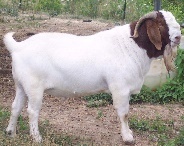 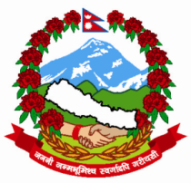 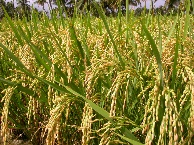 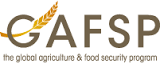 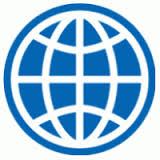 नेपाल सरकार 
कृषि तथा पशुपन्छी विकास मन्त्रालय
खाद्य तथा पोषण सुरक्षा सुधार आयोजना
हरिहरभवन, ललितपुर
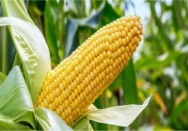 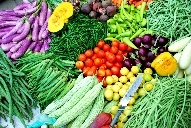 आयोजनाको परिचय
सम्झौता मिति: 
             नेपाल सरकार र आई.डी.ए. बीच 2075      साल कार्तिक 2८ गते
आयोजना अवधि: 
              ५ वर्ष (2075 कार्तिक - 2080 आषाढ)
आयोजनाको कूल बजेट: 
          28.7 मिलियन अमेरिकी डलर 
          (आई.डी.ए. अनुदान 22.7 र नेपाल सरकार: 6 मिलियन अमेरिकी डलर)
दातृ संस्था: GAFSP
Supervision: World Bank
प्राविधिक सहयोग: FAO
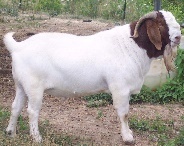 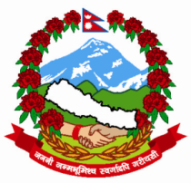 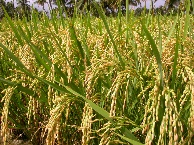 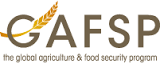 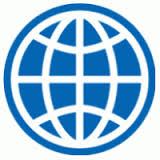 नेपाल सरकार 
कृषि तथा पशुपन्छी विकास मन्त्रालय
खाद्य तथा पोषण सुरक्षा सुधार आयोजना
हरिहरभवन, ललितपुर
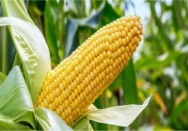 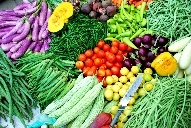 …….क्रमश:
आयोजनको मूख्य उद्देश्य:  आयोजनाको लक्षित साना कृषक समुदायको जलवायु समानुकुलनमा सुधार, कृषि उत्पादकत्वमा वृद्धि र पोषण अवस्थामा सुधार ल्याउनु।

मूख्य प्रतिफल सुचकहरु: 
आधुनिक तथा उन्‍नत कृषि प्रविधिहरु (जलवायु अनुकूल सहित) को अवलम्बन गर्ने (कम्तिमा 65% महिला सहभागिता)
बाली र पशुपन्छी उत्पादनको उत्पादकत्वमा वृद्धि गर्ने
कृषकको आयमा वृद्धि (कृषि र गैर कृषि)
खाद्य असुरक्षा अनुभव सुचकमा सुधार (FIES)
गर्भवती महिला र बच्चाहरुको पोषणमा सुधार

आयोजनको प्रत्यक्ष लाभान्वित कृषक संख्या: 65000 (६५% महिला)

लक्षित वर्ग: भूकम्प र बाढी पिडीत, खाद्य असुरक्षित, विपन्‍न, सिमान्तकृत र महिला
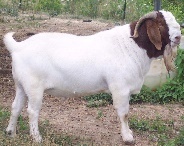 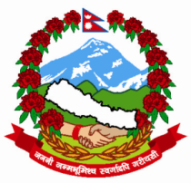 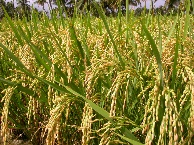 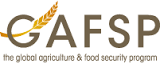 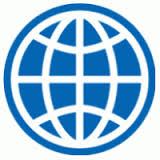 नेपाल सरकार 
कृषि तथा पशुपन्छी विकास मन्त्रालय
खाद्य तथा पोषण सुरक्षा सुधार आयोजना
हरिहरभवन, ललितपुर
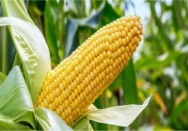 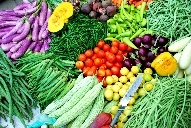 …….क्रमश:
आयोजनाका सम्भागहरु:

सम्भाग क: जलवायु र पोषण अनुकूल कृषि प्रविधि अनुसरण र प्रसार (US$ 7 Million)
	उप-सम्भाग क१: प्रविधि अनुकूलन र परिक्षण
	उप-सम्भाग क२: प्रविधि प्रसार र कृषकको सिप विकास
	
सम्भाग ख: बजारको पहुँच तथा जोखिम व्यवस्थापनबाट आय आर्जन र विविधिकरण (US$ 7 Million)
 	उप-सम्भाग ख१: कृषक समूह/सहकारीहरुको सबलीकरण
	उप-सम्भाग ख२: Productive Alliances को माध्यमबाट बजारमा पहुँच
	
सम्भाग ग: पोषण सुरक्षामा सुधार (US$ 5 Million)
	उप-सम्भाग ग१: संस्थागत क्षमतामा सबलीकरण
	उप-सम्भाग ग२: पोषण पाठशाला र घरबारी पोषण बगैंचा
	
सम्भाग घ: आयोजना व्यवस्थापन, सञ्‍चार, अनुगमन तथा मूल्याङ्कन (US$ 3.7 Million)
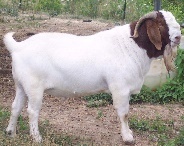 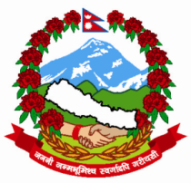 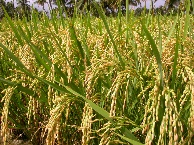 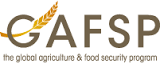 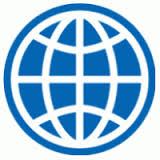 नेपाल सरकार 
कृषि तथा पशुपन्छी विकास मन्त्रालय
खाद्य तथा पोषण सुरक्षा सुधार आयोजना
हरिहरभवन, ललितपुर
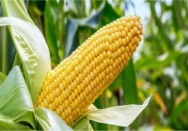 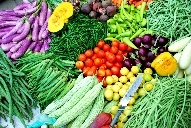 Pdo level Result indicators
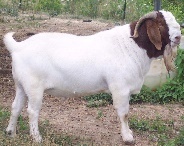 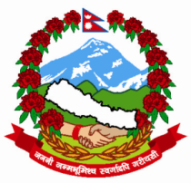 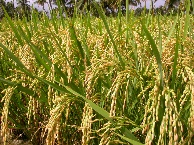 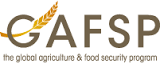 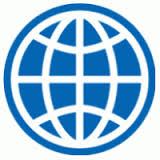 नेपाल सरकार 
कृषि तथा पशुपन्छी विकास मन्त्रालय
खाद्य तथा पोषण सुरक्षा सुधार आयोजना
हरिहरभवन, ललितपुर
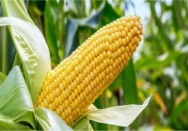 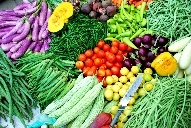 FANSEP- Theory of Change
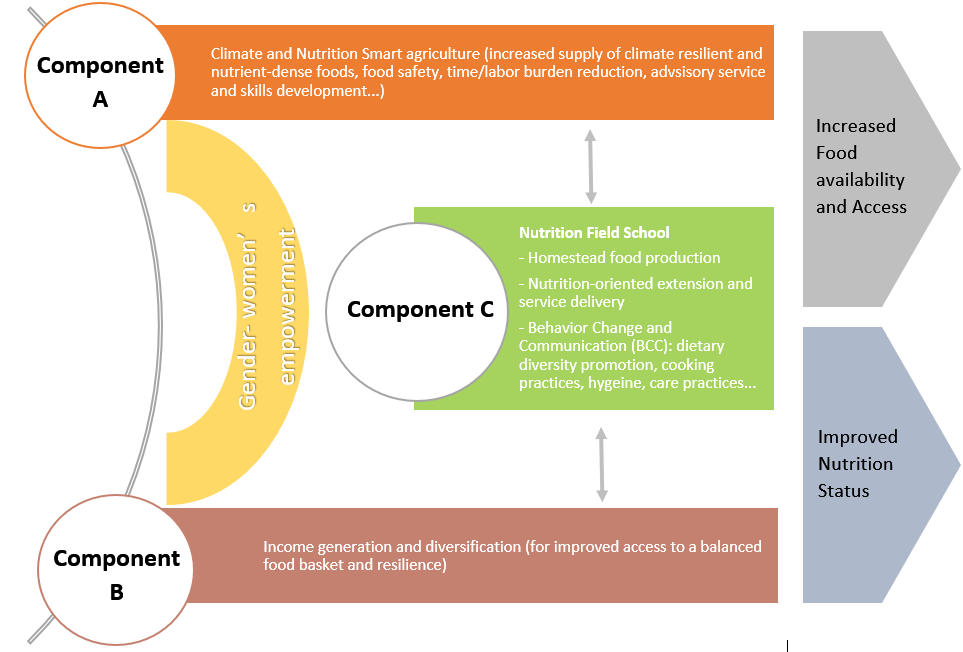 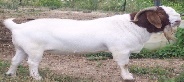 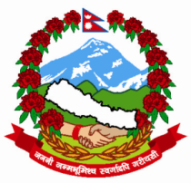 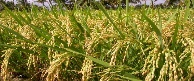 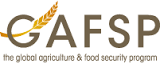 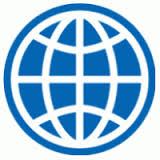 नेपाल सरकार 
कृषि तथा पशुपन्छी विकास मन्त्रालय
खाद्य तथा पोषण सुरक्षा सुधार आयोजना
हरिहरभवन, ललितपुर
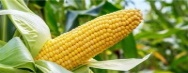 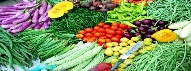 आयोजनाको जम्मा लागत र बजेटको श्रोत
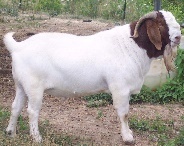 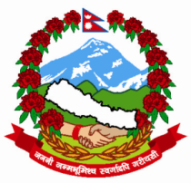 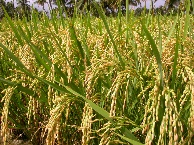 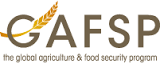 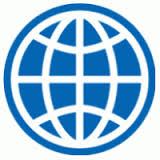 नेपाल सरकार 
कृषि तथा पशुपन्छी विकास मन्त्रालय
खाद्य तथा पोषण सुरक्षा सुधार आयोजना
हरिहरभवन, ललितपुर
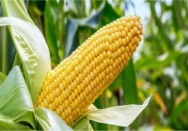 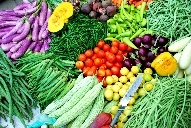 आयोजना लागु भएका जिल्लाहरु
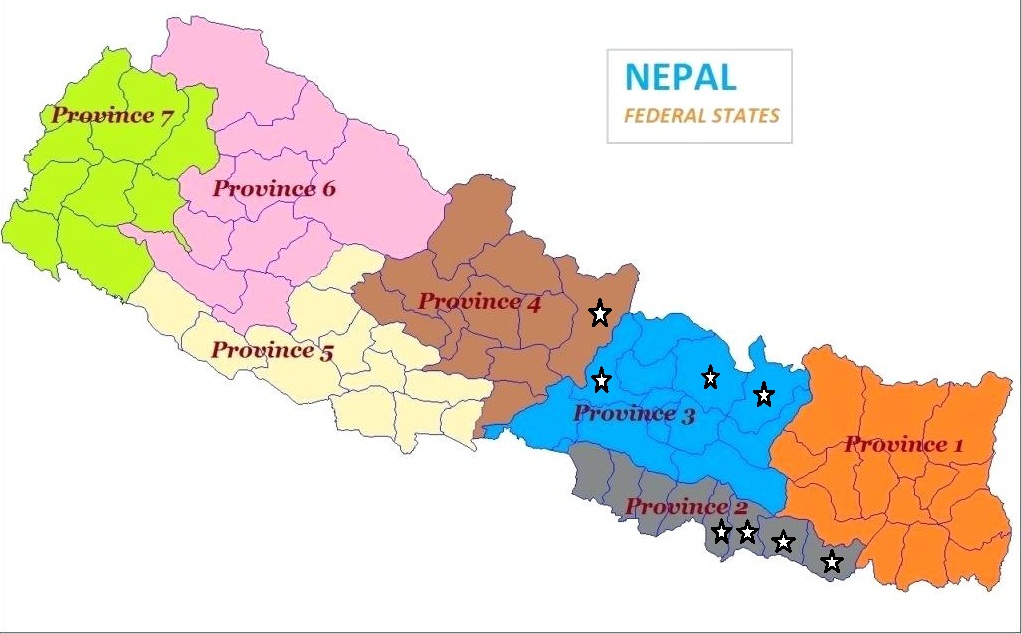 सिन्धुपाल्चोक
गोरखा
धार्दिङ्
दोलखा
महोत्तरी
धनुषा
सिरहा
सप्तरी
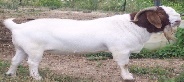 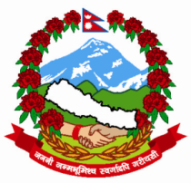 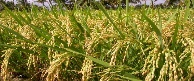 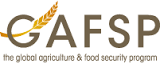 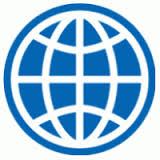 नेपाल सरकार 
कृषि तथा पशुपन्छी विकास मन्त्रालय
खाद्य तथा पोषण सुरक्षा सुधार आयोजना
हरिहरभवन, ललितपुर
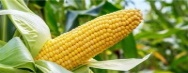 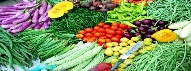 आयोजनाको कार्यक्षेत्र
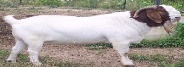 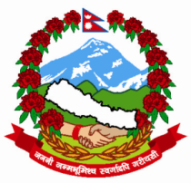 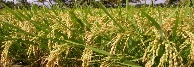 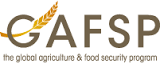 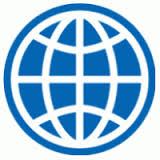 नेपाल सरकार 
कृषि तथा पशुपन्छी विकास मन्त्रालय
खाद्य तथा पोषण सुरक्षा सुधार आयोजना
हरिहरभवन, ललितपुर
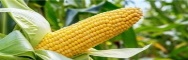 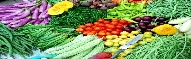 आयोजनाको जनशक्ति विवरण
FAO बाट आयोजनालार्इ प्राविधिक सहायताको लागी प्राप्त हुने जनशक्ति विवरण- १२२
FAO बाट प्राविधिक सहायताको लागी प्राप्त हुने जनशक्ति विवरण
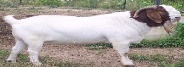 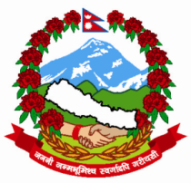 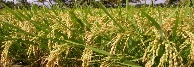 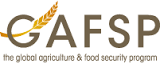 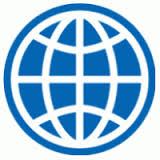 नेपाल सरकार 
कृषि तथा पशुपन्छी विकास मन्त्रालय
खाद्य तथा पोषण सुरक्षा सुधार आयोजना
हरिहरभवन, ललितपुर
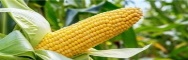 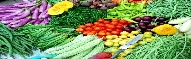 ……………FAO बाट प्राविधिक सहायताको लागी प्राप्त हुने जनशक्ति विवरण
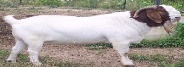 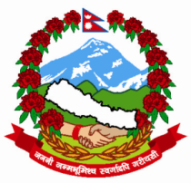 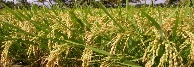 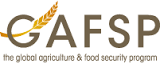 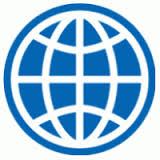 नेपाल सरकार 
कृषि तथा पशुपन्छी विकास मन्त्रालय
खाद्य तथा पोषण सुरक्षा सुधार आयोजना
हरिहरभवन, ललितपुर
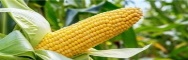 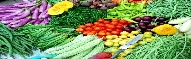 आ.व. २०७६/७७ को वार्षिक तथा प्रथम चौमासिकका लागि विनियोजित बजेट
आ.व. 207६/7७ को वार्षिक बजेट
पूजिगत तर्फ: ३ करोड ५ लाख
चालु तर्फ: ४७ करोड ७९ लाख
कूल बजेट: ५० करोड ८४ लाख
आई.डी.ए. अनुदान: ४३ करोड २२ लाख
नेपाल सरकार: ७ करोड ६२ लाख

प्रथम चौमासिकका लागि विनियोजित बजेट
पूजिगत तर्फ: १ करोड ७५ लाख ७० हजार
चालु तर्फ: ४ करोड ४३ लाख ९६ हजार
कूल जम्मा: ६ करोड १९ लाख ६६ हजार
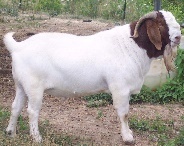 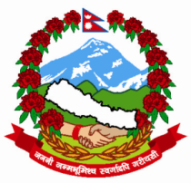 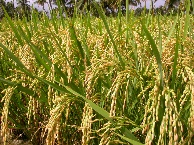 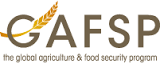 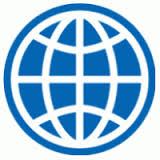 नेपाल सरकार 
कृषि तथा पशुपन्छी विकास मन्त्रालय
खाद्य तथा पोषण सुरक्षा सुधार आयोजना
हरिहरभवन, ललितपुर
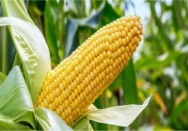 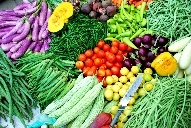 आयोजनाको चालु आ.व २०७६/७७ को विस्तृत बजेट विवरण
अनुदान = ८५%      नेपाल सरकार = १५%
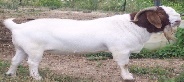 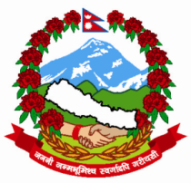 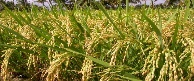 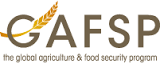 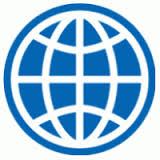 नेपाल सरकार 
कृषि तथा पशुपन्छी विकास मन्त्रालय
खाद्य तथा पोषण सुरक्षा सुधार आयोजना
हरिहरभवन, ललितपुर
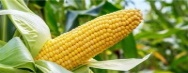 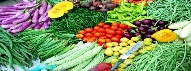 प्रथम चौमासिक एकमुष्ट प्रगति स्थिति
एकमुष्ट भारित प्रगति प्रतिशत : ५०.१५ %

	    एकमुष्ट वित्तिय प्रगति प्रतिशत : 3१.७ %
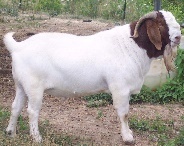 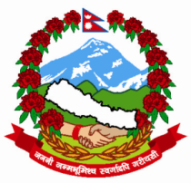 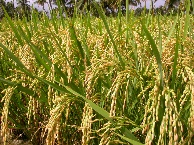 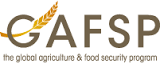 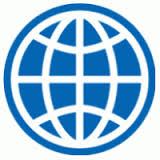 नेपाल सरकार 
कृषि तथा पशुपन्छी विकास मन्त्रालय
खाद्य तथा पोषण सुरक्षा सुधार आयोजना
हरिहरभवन, ललितपुर
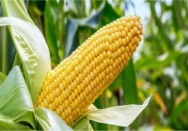 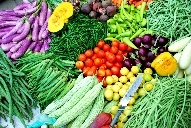 आयोजनाका कार्यालय अनुसारको प्रथम चौमासिक प्रगति सारांश
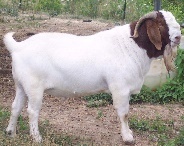 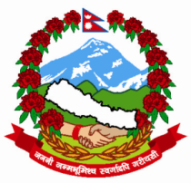 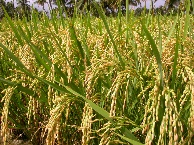 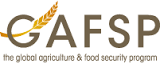 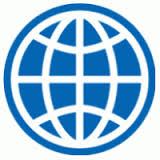 नेपाल सरकार 
कृषि तथा पशुपन्छी विकास मन्त्रालय
खाद्य तथा पोषण सुरक्षा सुधार आयोजना
हरिहरभवन, ललितपुर
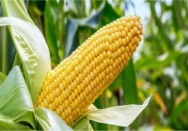 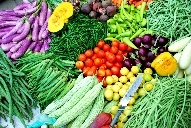 आयोजनाको आ.व. २०७६।७७ को वार्षिक एवम् चौमासिक बजेट, निकासा र खर्च
आ.व. 207६/7७ को प्रथम चौमासिक सम्मको मूख्य उपलब्धीहरु
आयोजना निर्देशक समिति (PSC) को बैठकबाट आयोजना संचालन हुने १६ गाउँपालिकाहरु छनौट गरिएको।

गाउँपालिका छनौट भई सम्बन्धित सरोकारवालाहरु सँग सम्भावित गाउँपालिकाहरुमा आयोजनाको बारेमा अभिमुखिकरण गोष्ठी सम्पन्न भएको।
FAO बाट प्राविधिक सहायताका लागि सम्झौता भई आयोजनाका लागि आवश्यक विज्ञ (Expert and consultants) हरु छनौट क्रमको अन्तिम चरणमा रहेको।

 आयोजनाका लाभग्राही छनौटको कार्य धार्दिङ् को गजुरी गाउँपालिका र सप्तरीको बिष्णुपुर गाउँपालिकामा सुरु भई अन्य गाउँपालिकाहरुमा प्रक्रिया अगाडी बढाइएको।
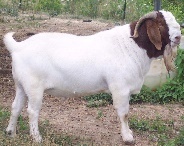 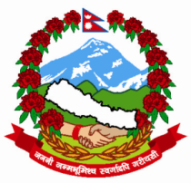 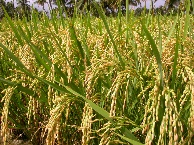 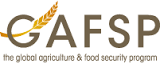 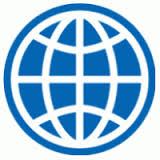 नेपाल सरकार 
कृषि तथा पशुपन्छी विकास मन्त्रालय
खाद्य तथा पोषण सुरक्षा सुधार आयोजना
हरिहरभवन, ललितपुर
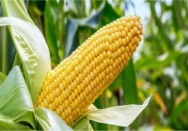 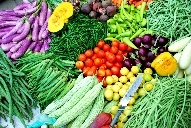 आयोजनाको प्रगति नपुगका कारणहरु
आयोजनाको प्रगति नपुगका कारणहरु
आयोजनामा आवश्यक पर्ने प्राविधिक सहायताका लागि FAO संगको सम्झौता प्रकृया लम्बिन गर्इ आयोजनाको फिल्ड स्तरमा कार्यक्रम सञ्‍चालन गर्न कठिनाई भएको।

विश्व वैङ्क बाट FAO संग UN commitment issuance मा समस्या आएको हुँदा FAO को TA सेवा का लागी disbursement नभएको जसले गर्दा वित्तिय प्रगति न्यून भएको ।

आयोजनाको लागी WB  को first mission बाट ६५००० project beneficiary selection सम्पन्न गरेर मात्र कार्यक्रम अगाडी बढाउने भनि सुझाव प्राप्त भएको र चालु आ. व मा सो प्रयोजनका लागी बजेट विनियोजन नरहेको हुँदा मन्त्रालयमा कार्यक्रम संशोधनका लागी पेश भएको ।
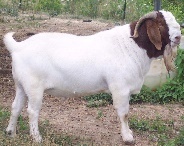 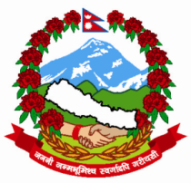 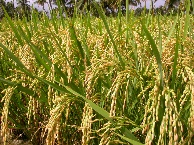 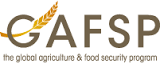 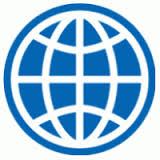 नेपाल सरकार 
कृषि तथा पशुपन्छी विकास मन्त्रालय
खाद्य तथा पोषण सुरक्षा सुधार आयोजना
हरिहरभवन, ललितपुर
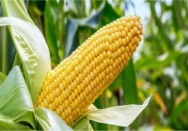 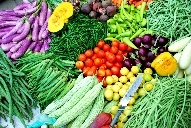 Group photos taken during monitoring of RM  of Dolakha and Sindhupalchok district
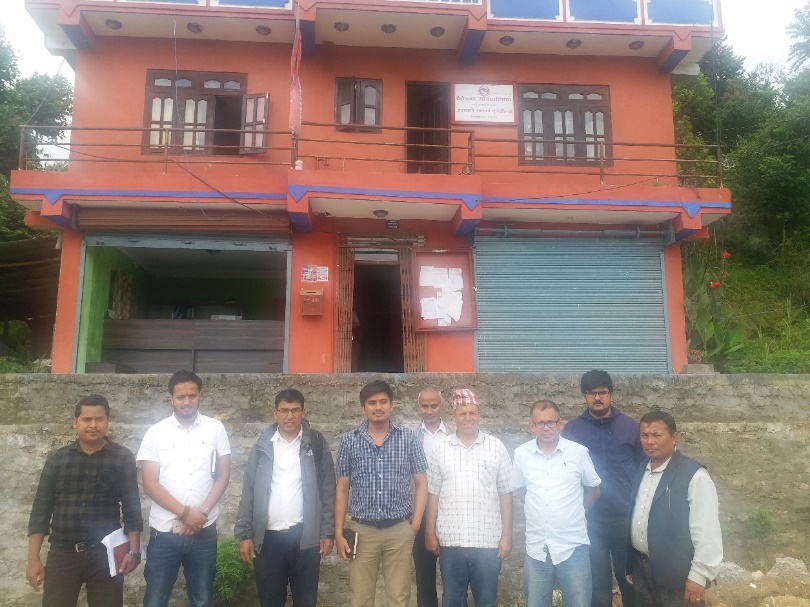 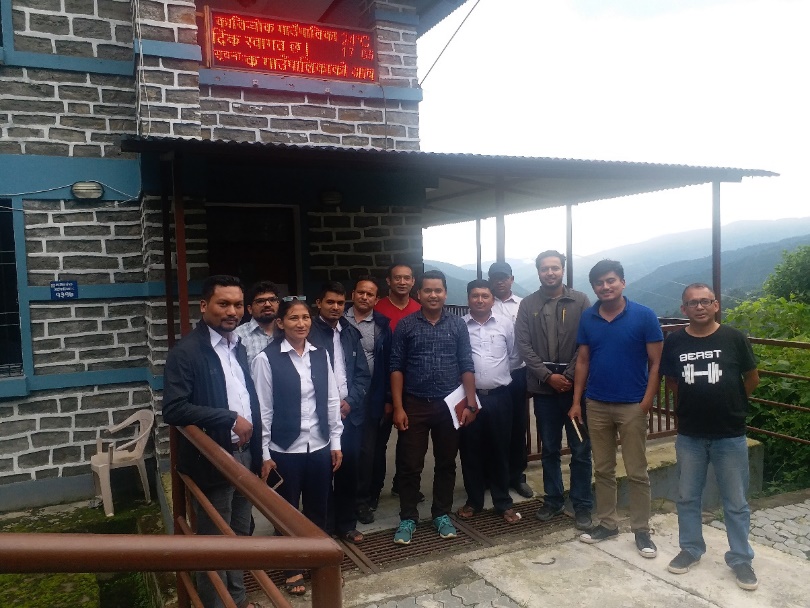 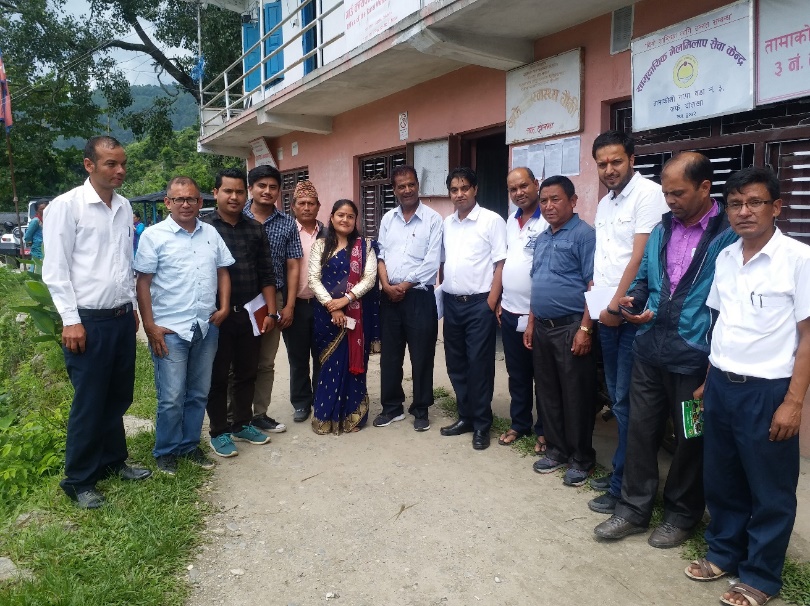 Baiteshor RM office, Dolakha
Kalinchok RM Dolakha
Tamakoshi RM, Dolakha
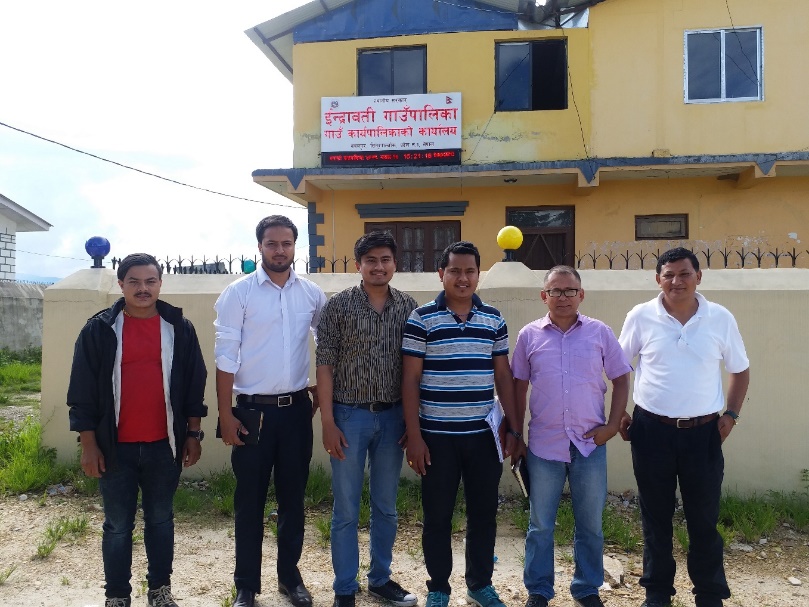 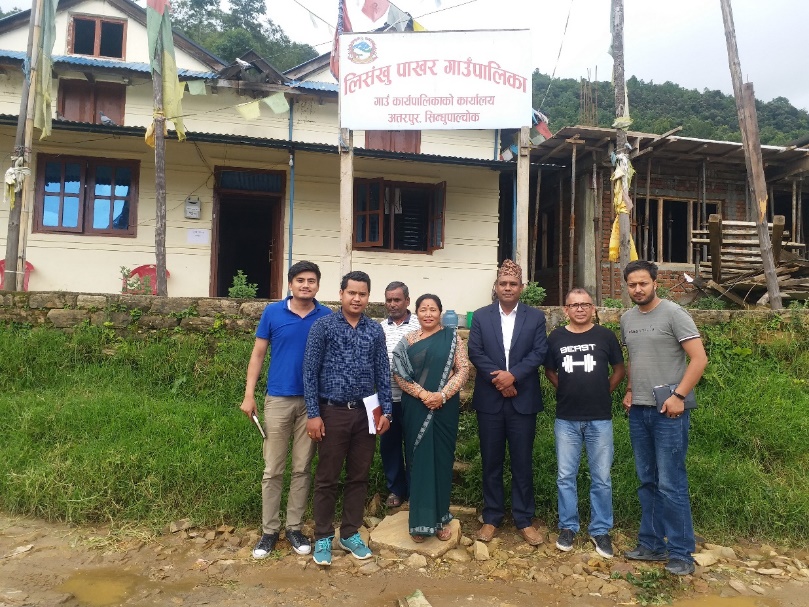 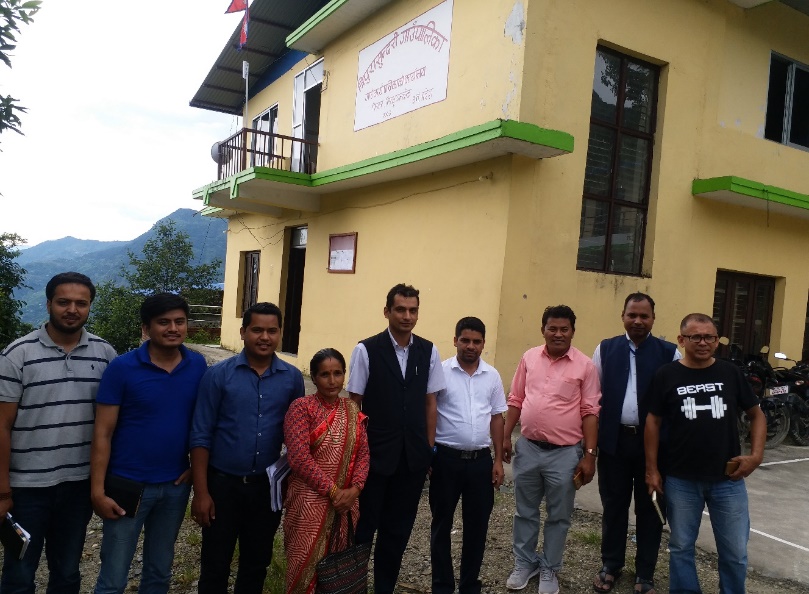 Tripusundari RM, Sindhupalchok
Indrawati RM, Sindhupalchok
Lisankhupakhar RM, Sindhupalchok
Group photos taken during monitoring of RM  of Dhanusha and Mahottari
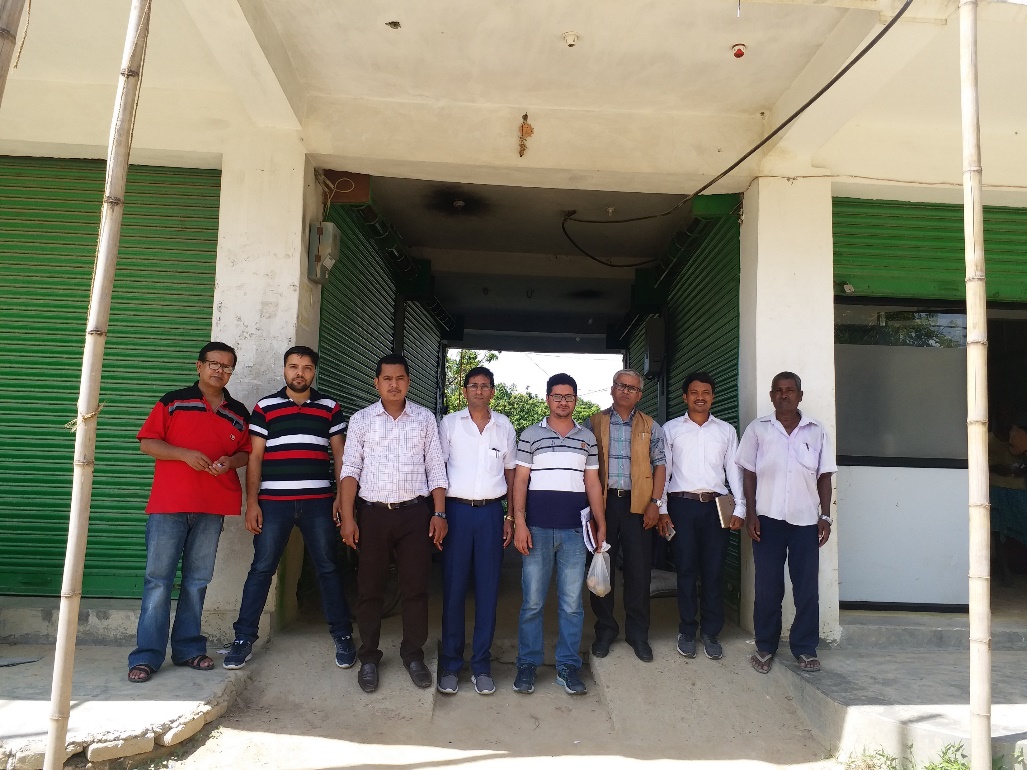 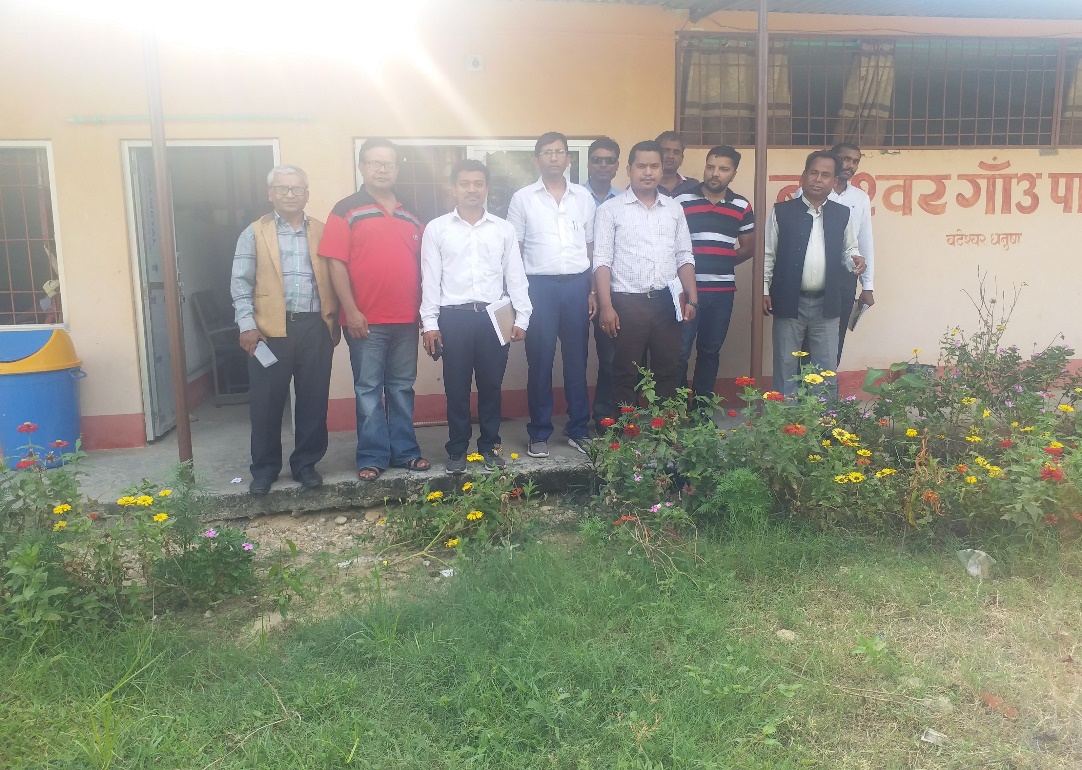 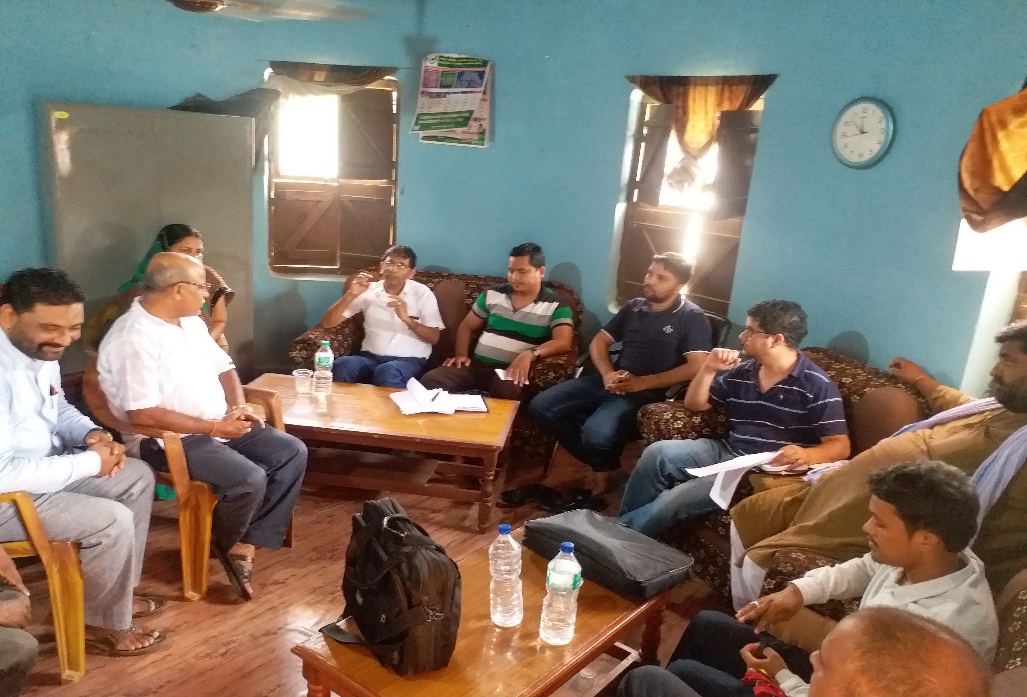 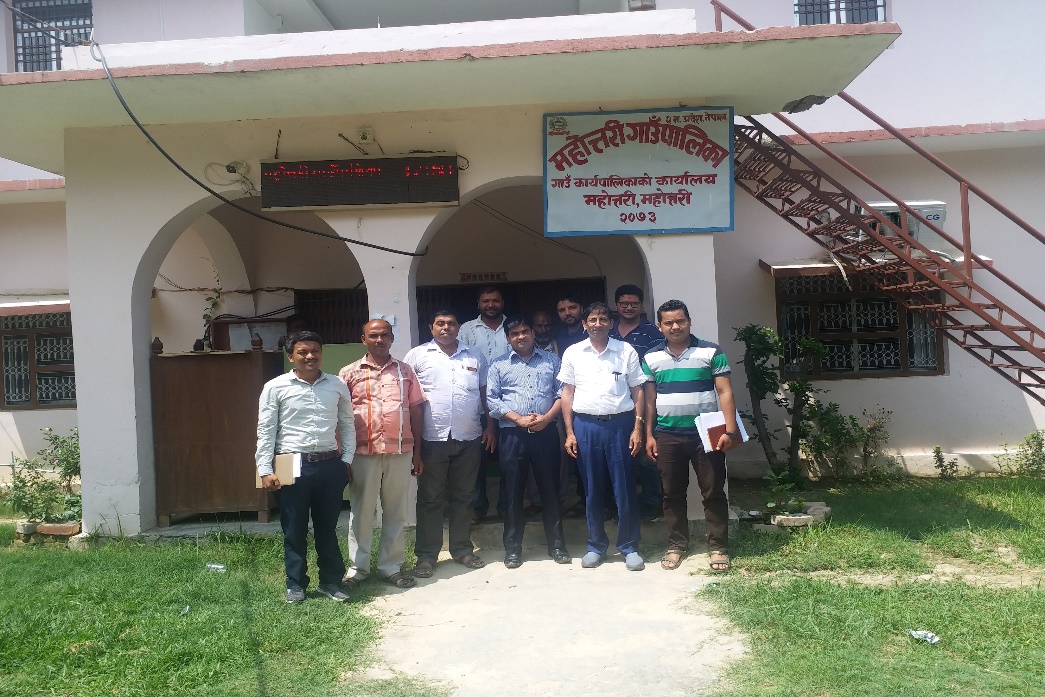 Group photos taken during monitoring of RM  of Gorkha and Dhading
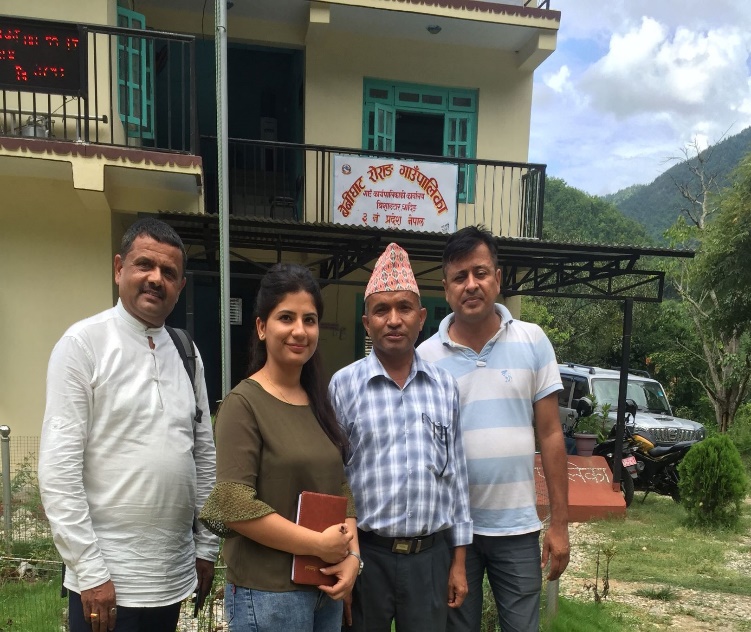 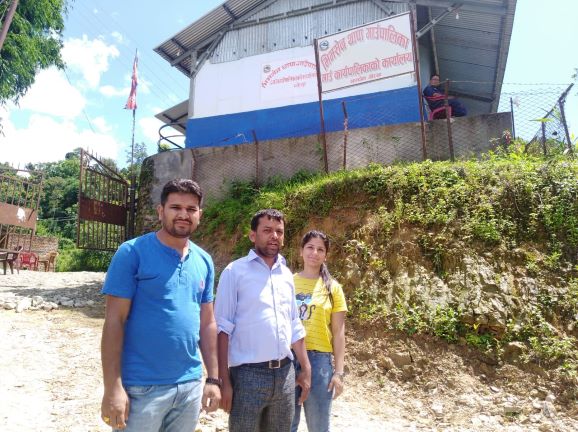 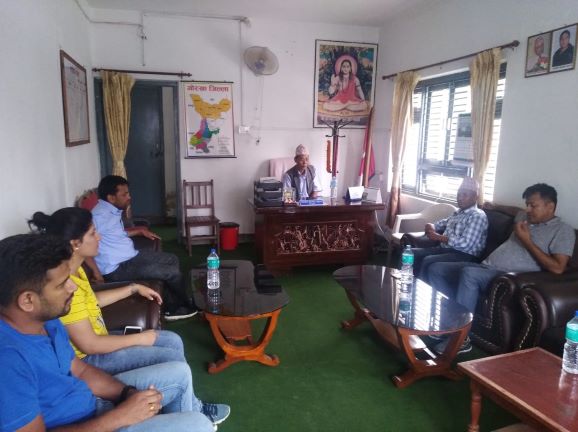 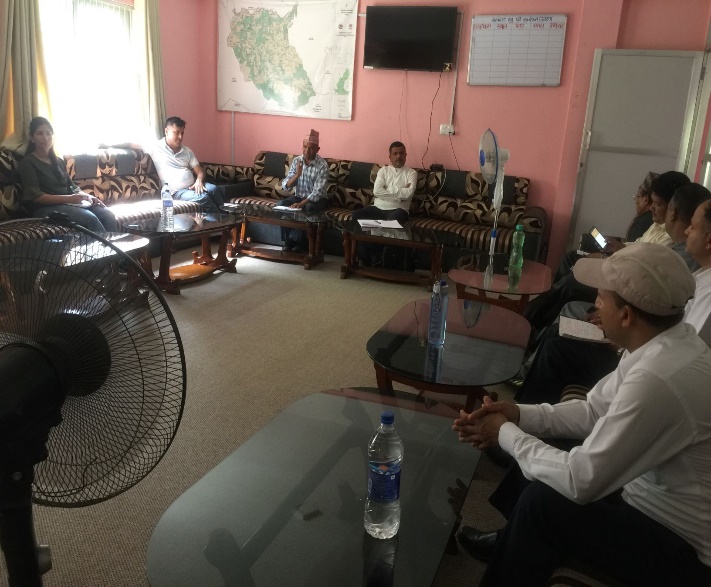 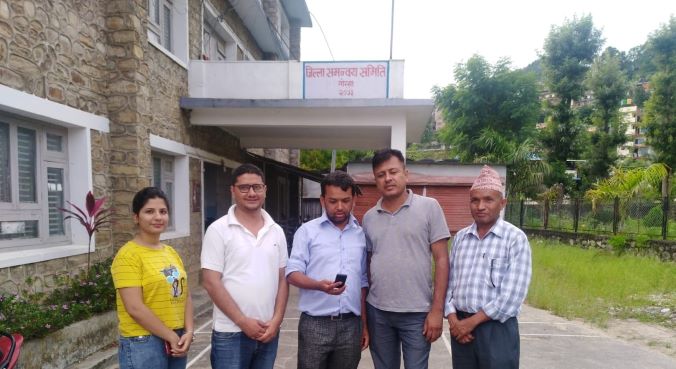 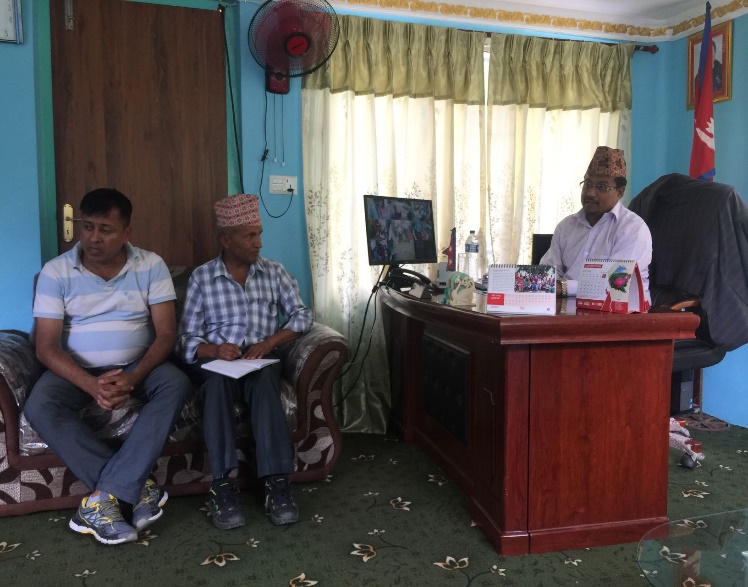 Group photos taken during monitoring of RM  of Siraha and Saptari
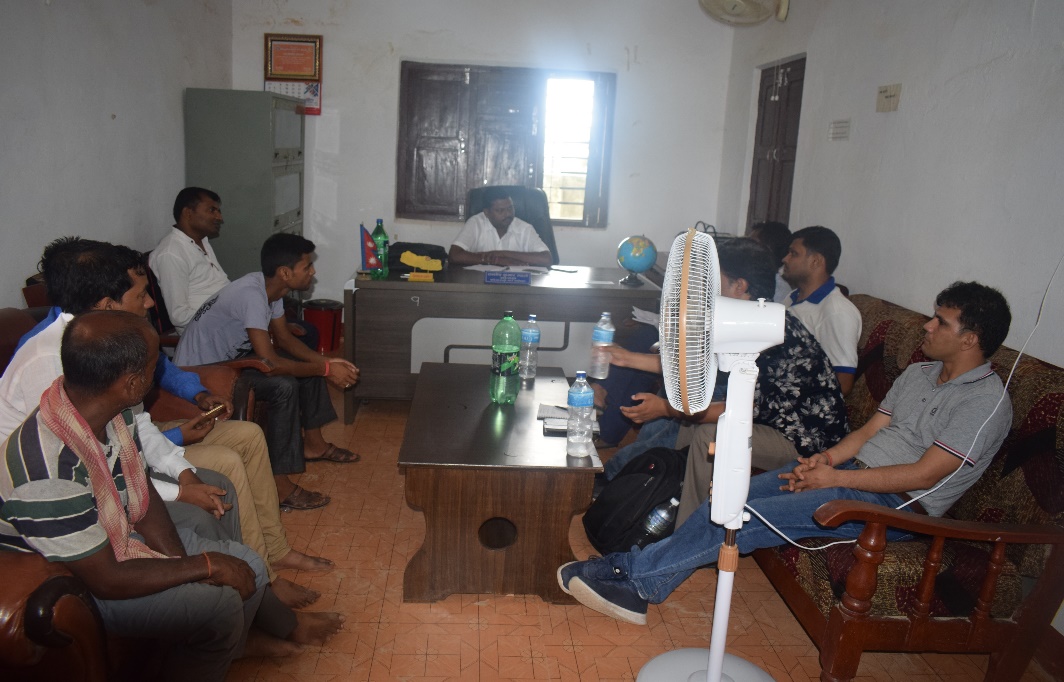 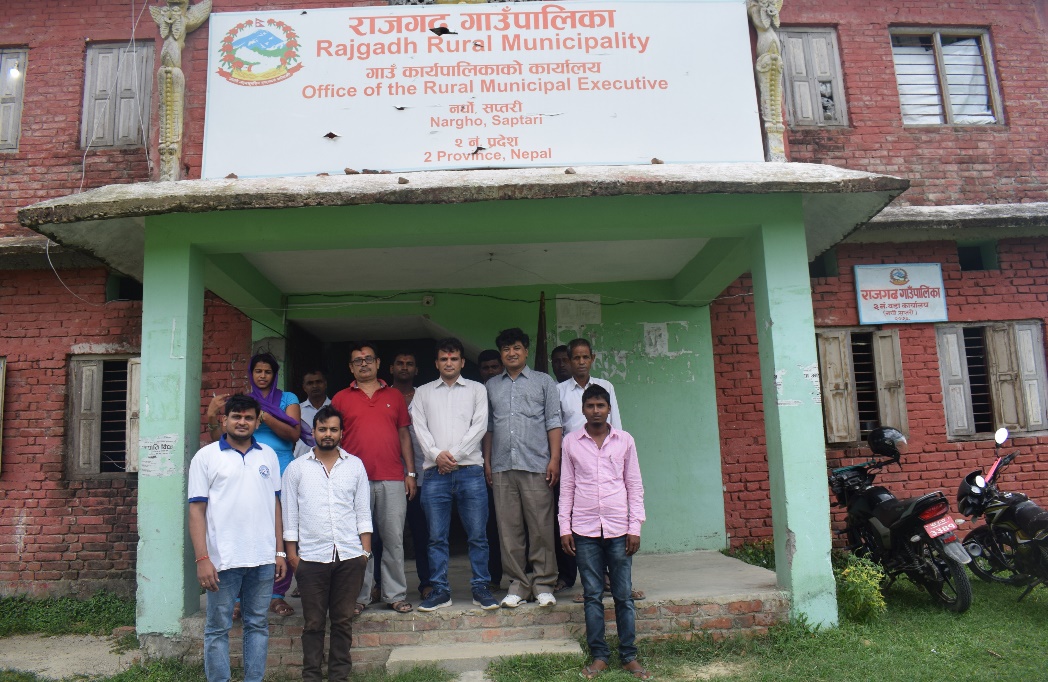 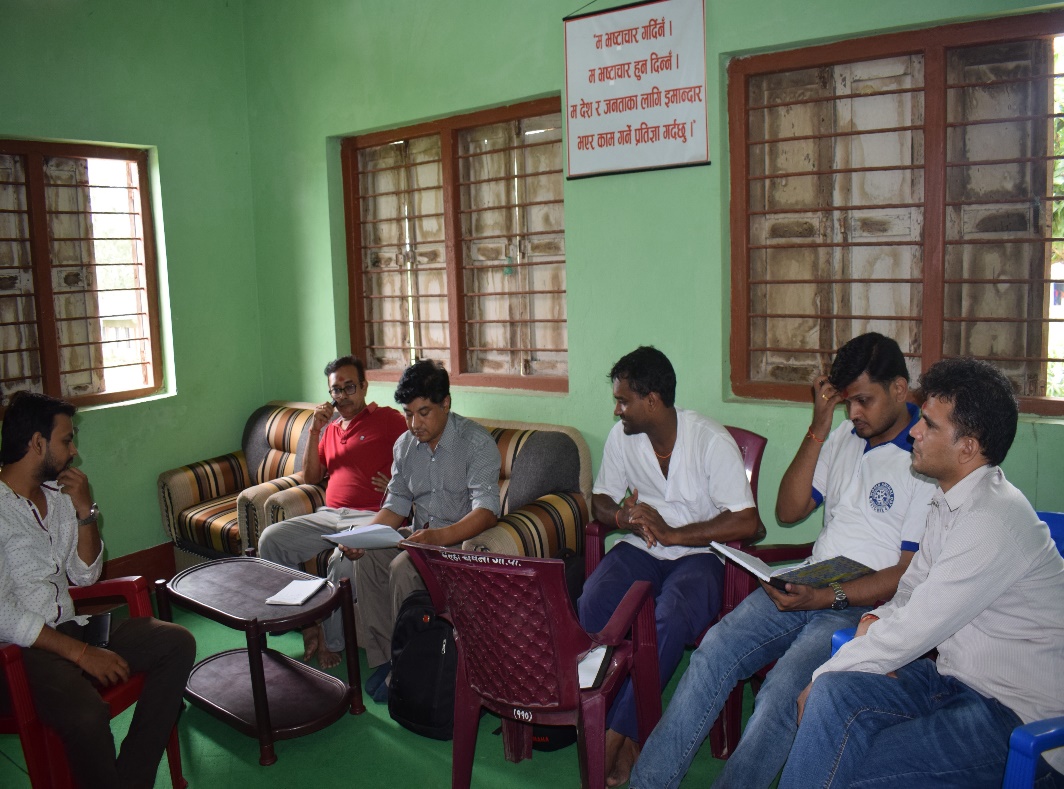 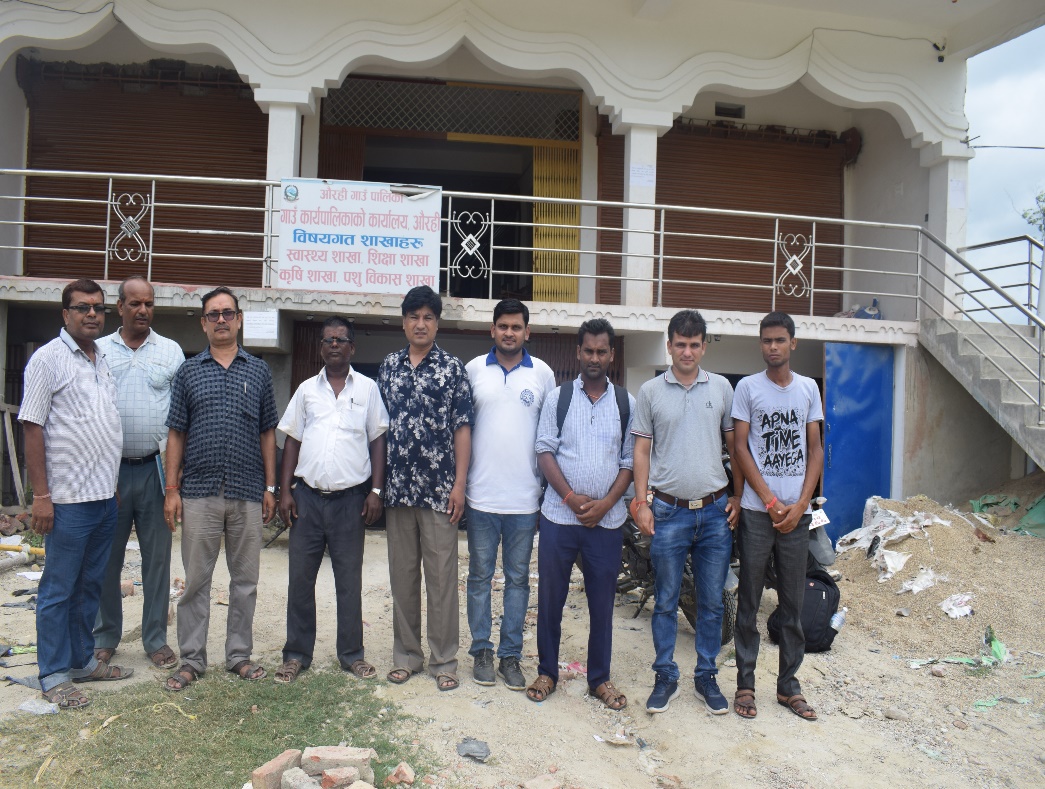 सप्तरीको बिष्णुपुर गाउँपालिकामा लाभग्राही छनौटको कार्य
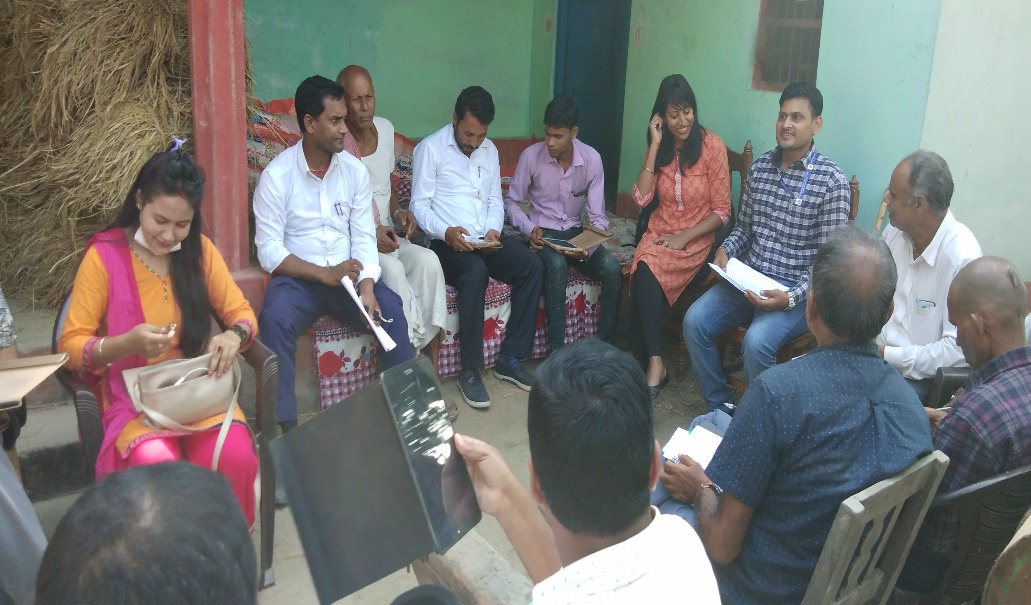 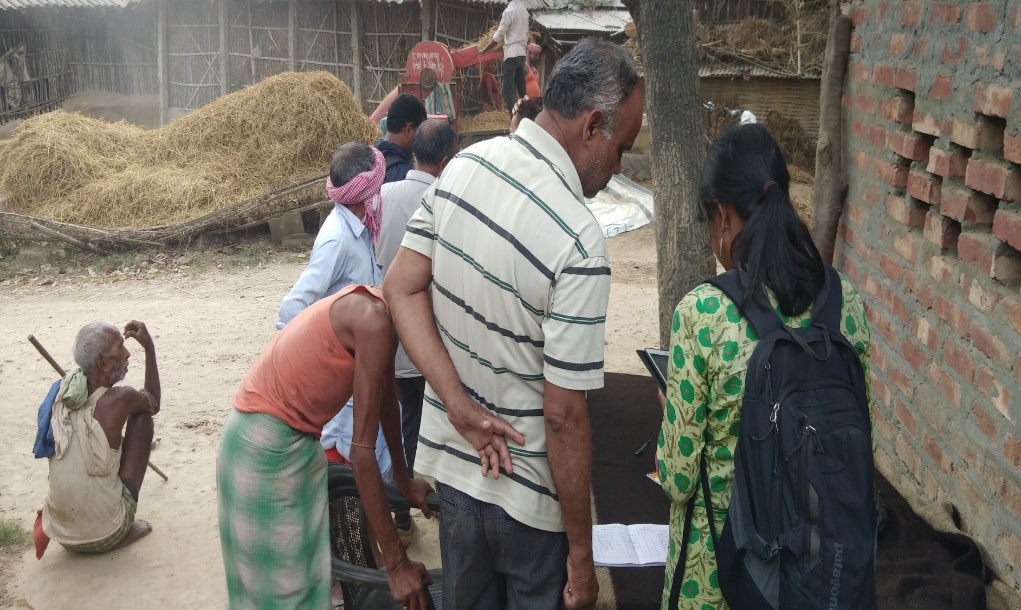 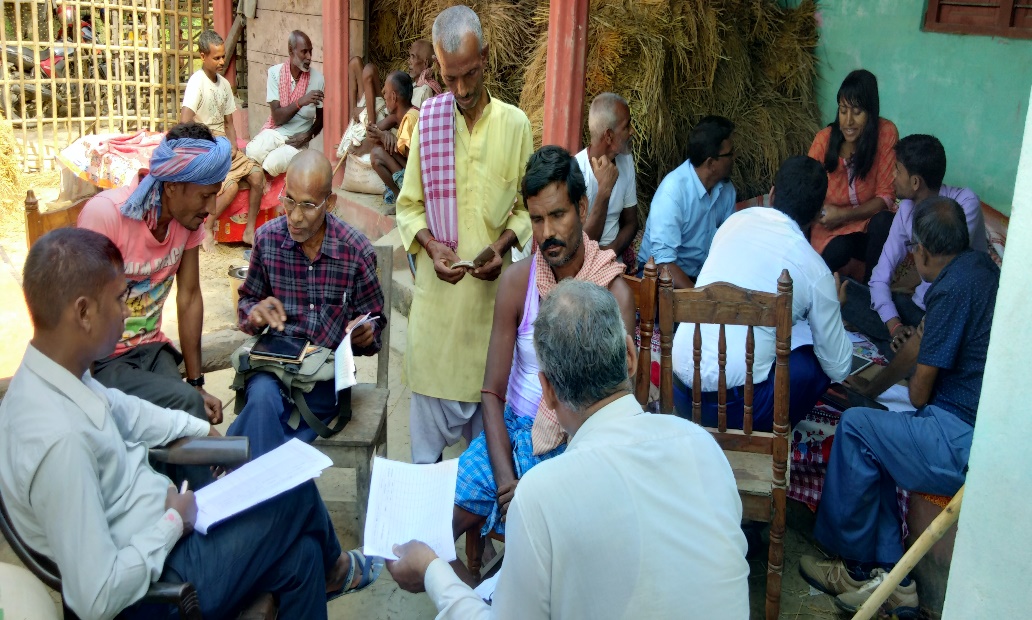 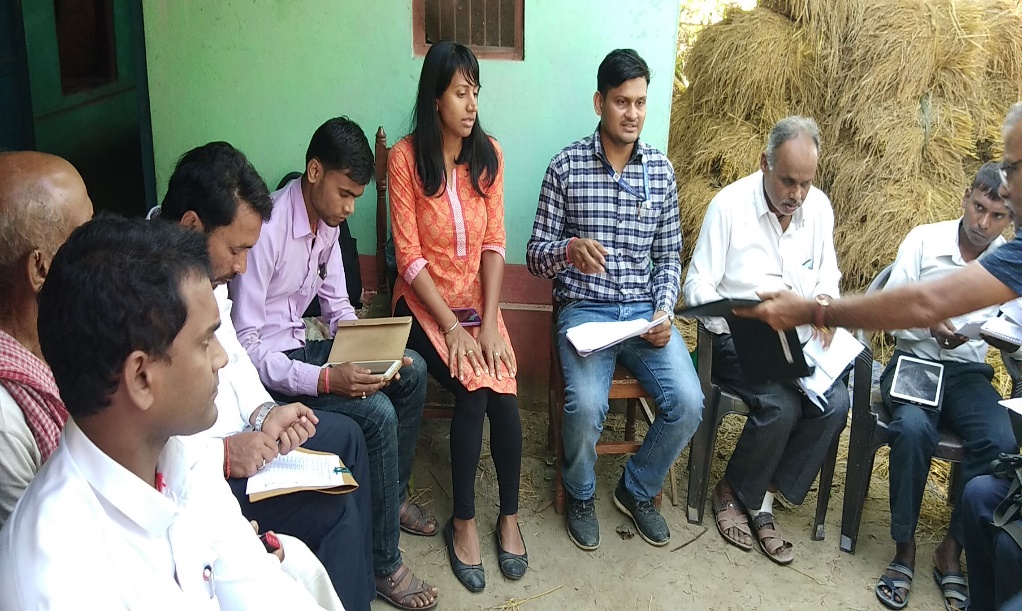 धार्दिङ् को गजुरी गाउँपालिकामा लाभग्राही छनौटको कार्य
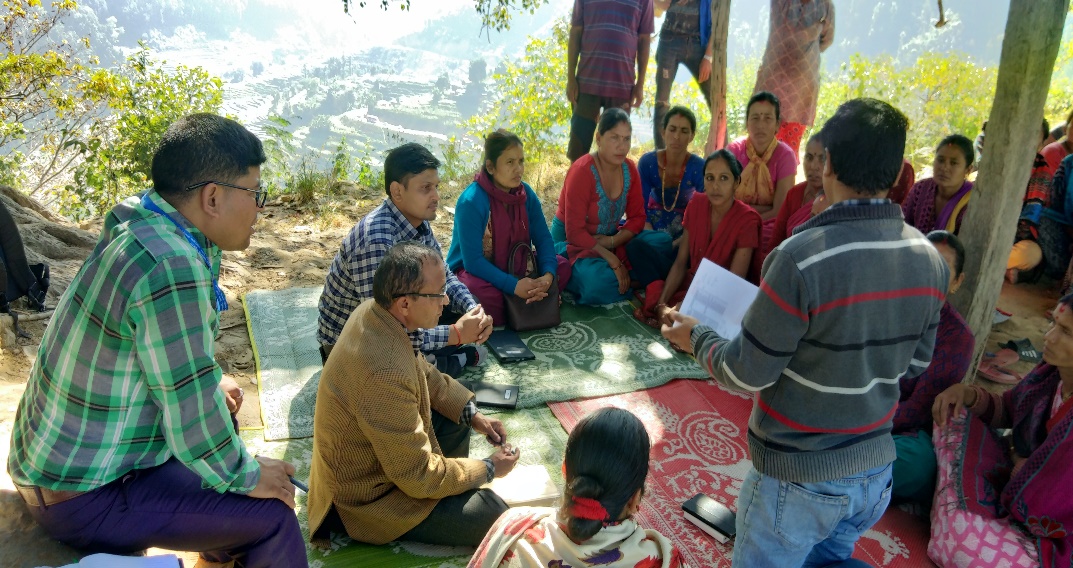 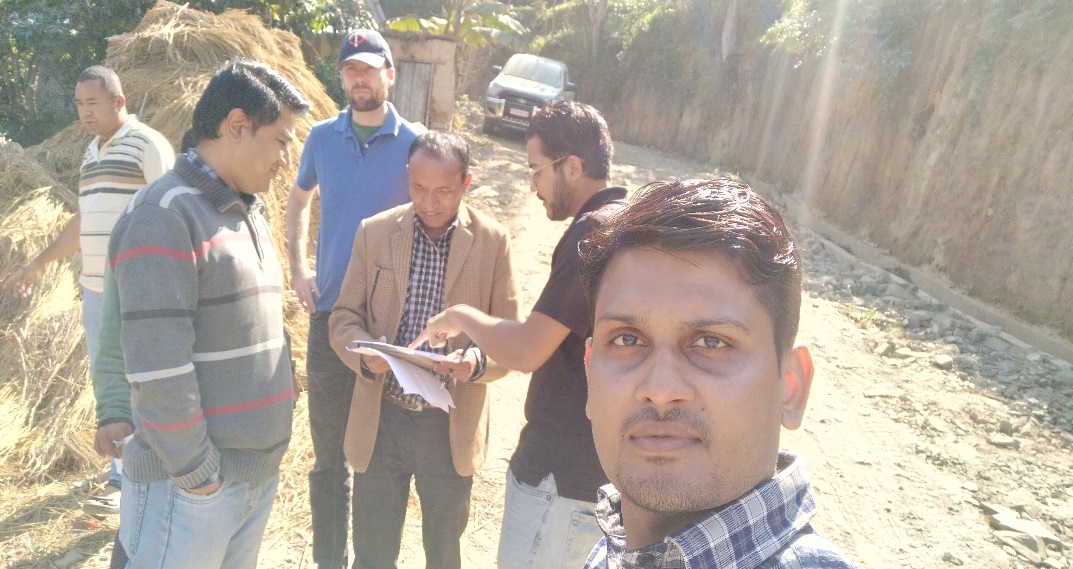 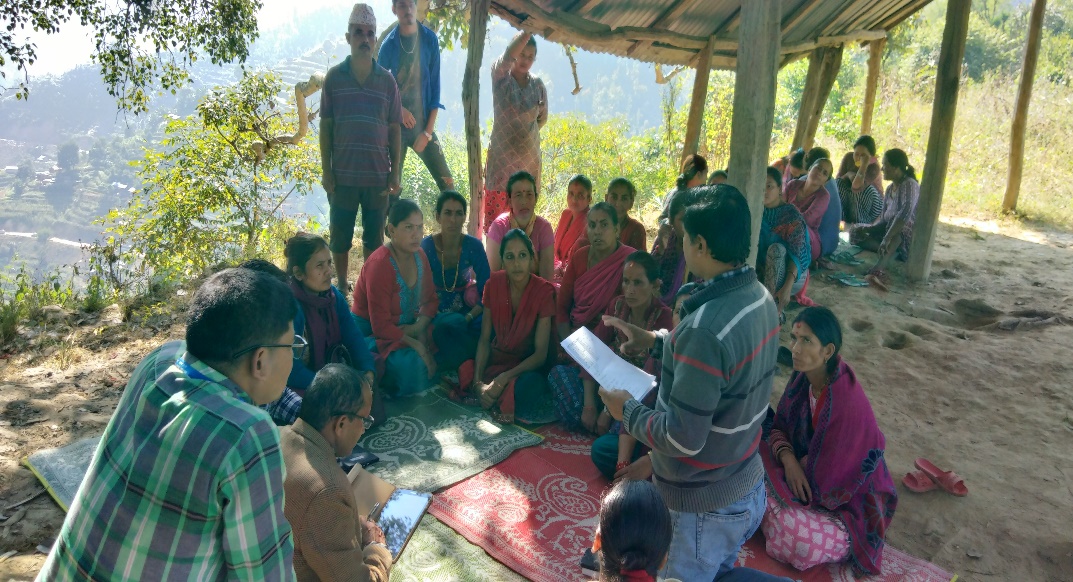 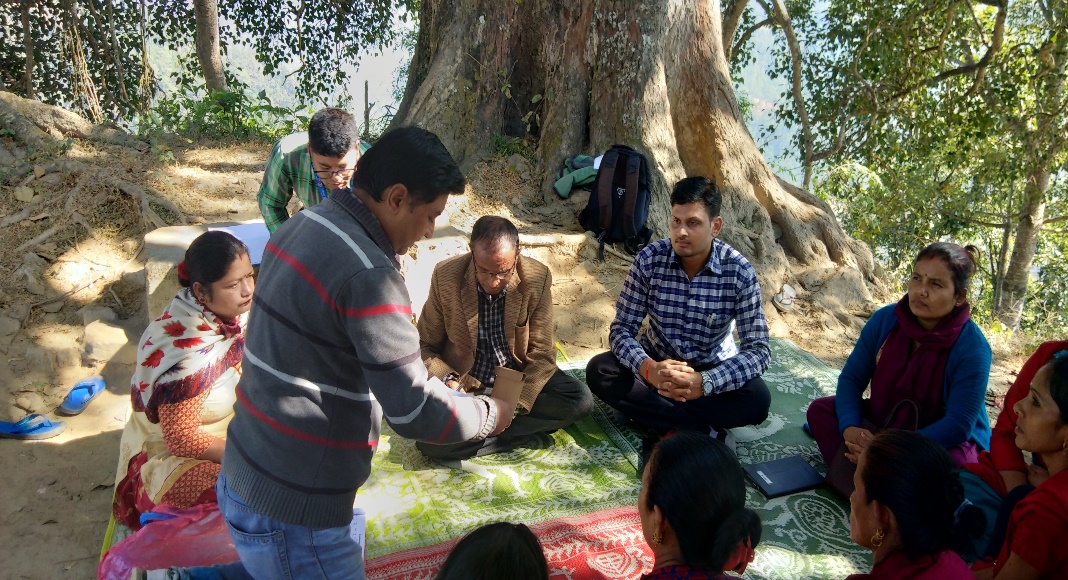 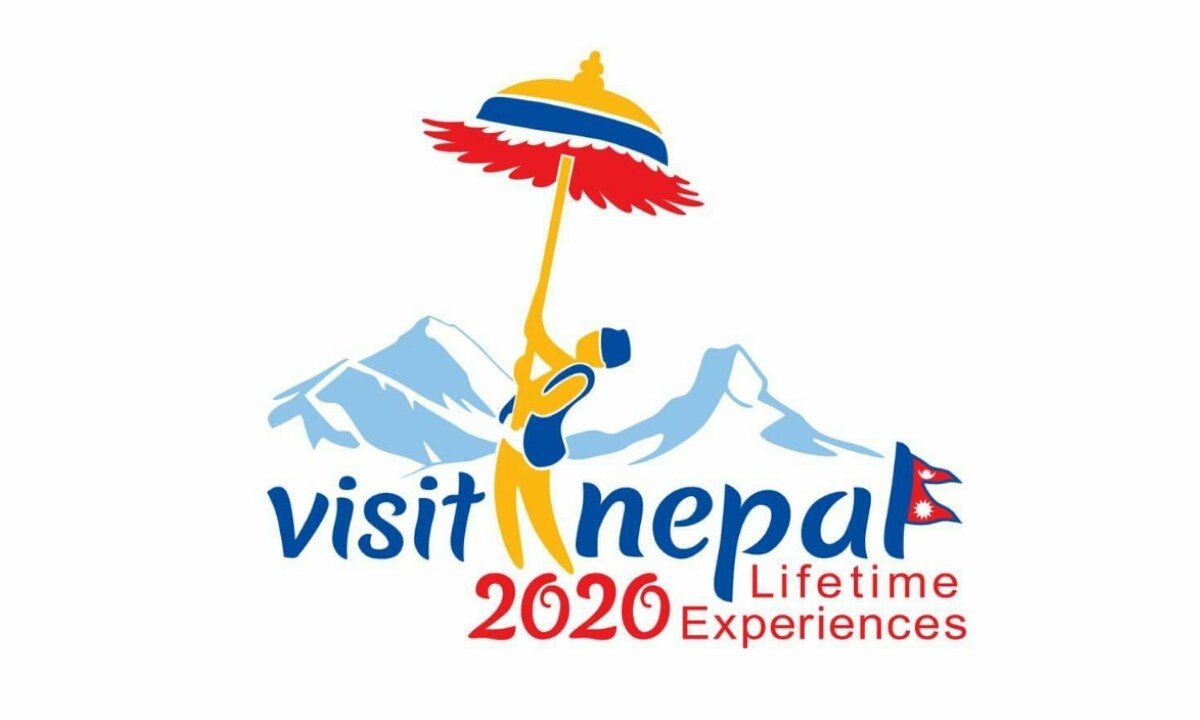 Thank You